Peligros Especiales para Trabajadores de Compañías que Fabrican y/o Suplen Acero EstructuralEntrenar al Entrenador[Insertar ubicación] [Insertar Organización]
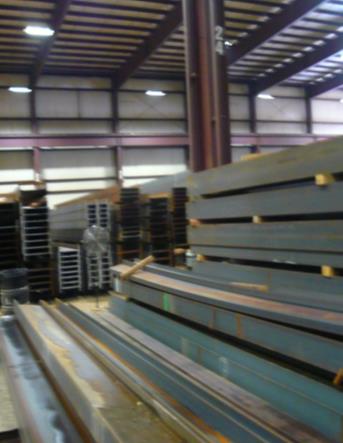 1
[Speaker Notes: This module is to be presented at the “Train the Trainer” sessions.]
Los presentadores de hoy
[insertar programa del presentador]
2
[Speaker Notes: Include speaker name and contact information.]
Deberes
Distribución de materiales de capacitación a los asistentes
Registro y firmar hojas de entrada y salida 
Teléfonos celulares apagado
Descansos
Instalaciones
Procedimientos de salida de emergencia
Almuerzo
3
[Speaker Notes: Speakers should present logistics and event rules.  Present emergency exit procedures.]
Información​ de la Subvención de OSHA
Este material fue producido bajo el número de concesión SH-26316-SH4 de la administración de seguridad y salud ocupacional, Departamento de trabajo de los Estados Unidos. No necesariamente refleja las opiniones o políticas del Departamento de trabajo de los Estados Unidos, ni la mención de nombres de oficios, productos comerciales u organizaciones implican el aval del gobierno de los Estados Unidos.
4
[Speaker Notes: Speaker to provide grant materials acknowledgment.]
Programa de Entrenamiento Actual
Este programa de entrenamiento de extensión ofrece formación para los trabajadores y los empleadores sobre el Reconocimiento, Reducción, Evitación y Prevención de los peligros de seguridad y salud en las actividades de almacenamiento en las Compañías que Fabrican y/o Suplen Acero Estructural.

El entrenamiento también ofrece información requerida por OSHA respecto a los derechos de los trabajadores, responsabilidades del empleador y cómo presentar una reclamación.
5
[Speaker Notes: Speaker to stress “Recognition, Abatement, Avoidance and Prevention” as well as worker rights.]
Desarrollo del programa
Desarrollo del Programa​
Este programa fue desarrollado por profesores y estudiantes de la Escuela de Planificación, Diseño y Construcción de Michigan State University en colaboración con el Comité de Seguridad del Instituto Americano de Construcción en Acero (AISC por sus siglas en inglés) y la Universidad de Puerto Rico en Mayagüez.


Diciembre de 2014
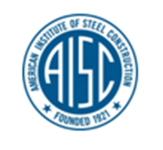 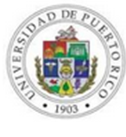 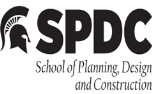 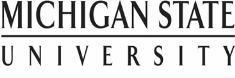 6
Recursos de AISC - Canal de Seguridad
AISC tiene materiales adicionales de seguridad disponibles en su página web :
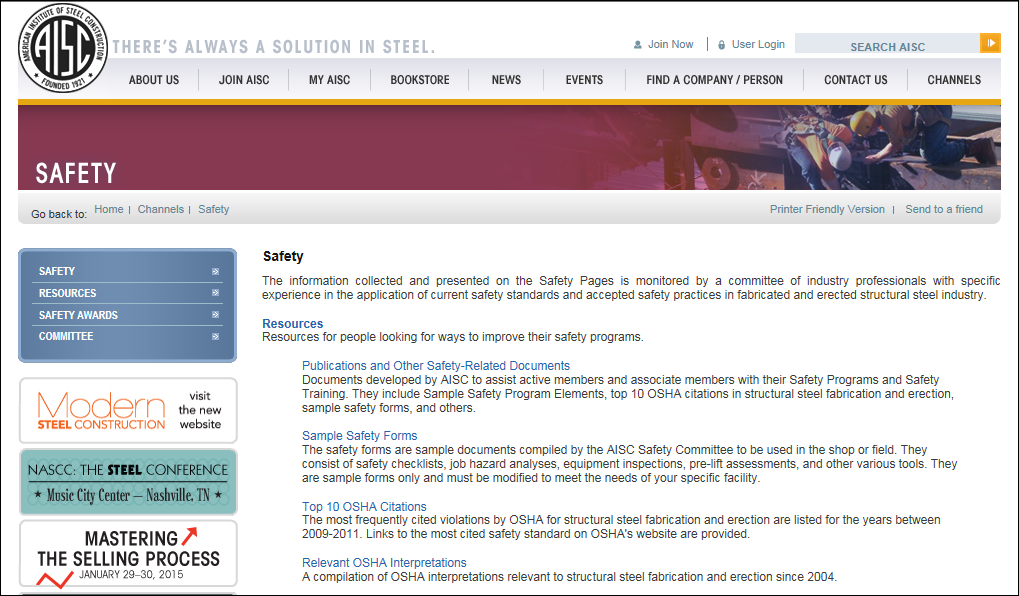 Safety Channel  Link to Safety Info on AISC Website
7
Date visited December 7, 2013
[Speaker Notes: The American Institute of Steel Construction (AISC) has many useful resources. Speaker should direct attendees to visit the AISC safety channel. The URL is listed on the slide.]
Recursos de AISC – Certificación de Fabricante
AISC tiene información de certificación para el fabricante en su 
página web:
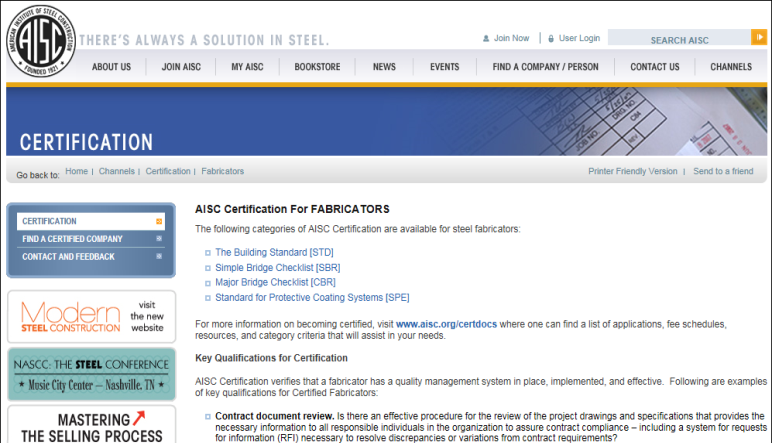 8
Fabricator Certification Link to AISC Certification for Fabricators
Date visited December 7, 2013
[Speaker Notes: The American Institute of Steel Construction (AISC) has a certification program for fabricators. The URL is listed on the slide.]
Recursos AISC - Elementos de Seguridad
AISC, de forma independiente a este programa de capacitación ha desarrollado un documento titulado “Sample Safety Program  Elements for Structural Steel 
Fabricators” que se encuentra disponible para sus miembros en:

Link to AISC safety program for fabricators
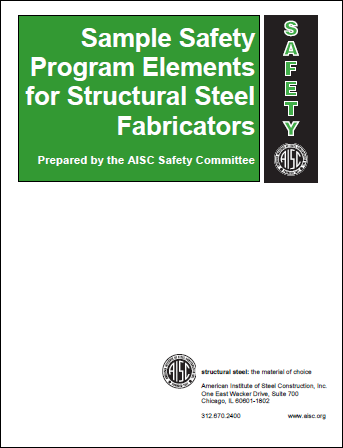 9
[Speaker Notes: The American Institute of Steel Construction (AISC) has developed a safety program for fabricators. The URL is listed on the slide]
Sitio Web de Entrenamiento – Michigan State University
Todos los recursos de capacitación estarán disponibles para sus miembros en :
Link to Training and Workshops on MSU Website
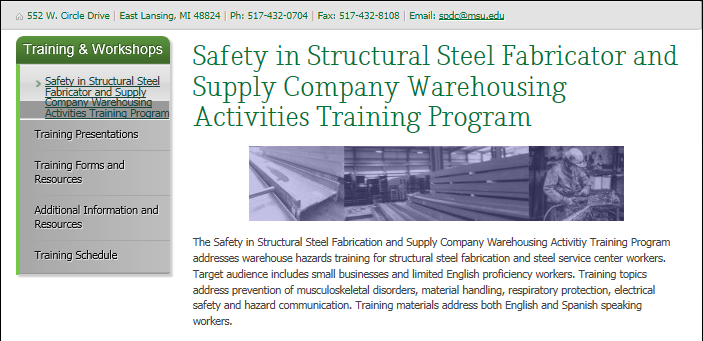 10
[Speaker Notes: Michigan State University developed a training website for this safety training program.]
Planes Estatales
Hay 27 estados que tienen algún tipo de plan estatal
que serán aplicadas por los departamentos estatales. Este programa hace referencia a los estándares de la industria general de OSHA 1910.

Siempre revise su plan estatal para requisitos adicionales.
11
[Speaker Notes: Training should address State Plans in states where training is conducted in a state with a State Plan. This slide indicates to check your state plan.]
Planes estatales
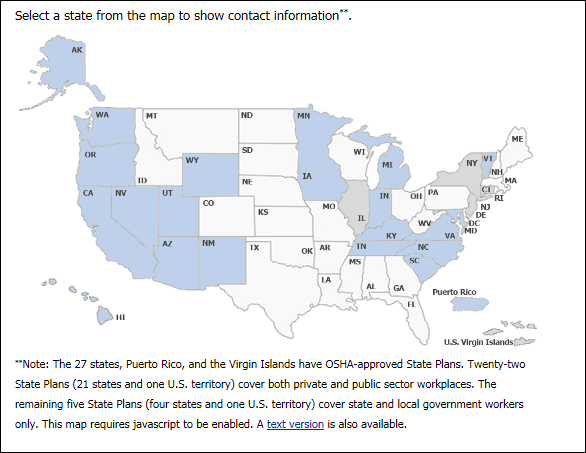 12
Link to State Plans Frequently Asked Questions
Date visited December 7, 2013
[Speaker Notes: This slide presents an OSHA map showing states with State Plans.]
Planes Estatales
La información sobre los planes estatales se puede encontrar en :

https://www.osha.gov/dcsp/osp/index.html
13
[Speaker Notes: Speaker should provide a link to the State Plan when presenting in states with State Plans.]
Objectivo del Programa
Reducir las lesiones a través del desarrollo y la presentacion de entrenamiento de seguridad - centrándose en los Peligros de Almacenamiento para Trabajadores de Compañías que Fabrican y/o Suplen Acero Estructuralenfatizando: 

Manejo y Almacenamiento de Materiales
Comunicación de Peligros
Seguridad Musculoesqueletal
Seguridad Eléctrica
Seguridad Respiratoria
Derechos de los Trabajadores
14
[Speaker Notes: Speaker should identify the program objectives.]
Horario de la Mañana del Entrenador *
7:30-8:00  	Registro
8:00-8:15  	Introducción al Programa, Objetivos del Programa, Procedimiento
8:15-8:30	Pre prueba
8:30-8:45   	Descripción General de Almacenamiento para Trabajadores de 		Compañías que Fabrican y/o Suplen Acero Estructural
8:45-9:00	Ejercicio de trazado de mapas de peligros
9:00:10:00	Manejo y Almacenamiento de Materiales
10:00-10:15	Descanso
10:15-11:15	Manejo y Almacenamiento de Materiales   	
11:15-11:45	Comunicación de Peligros
11:45-12:00	Ejercicio de Identificación de Peligros
12:00-1:00	Almuerzo
15
[Speaker Notes: Speaker to provide an overview of the day training schedule.

*Please note that this schedule is for the “Train the Trainer” session. The schedule can be broken into multiple sessions for the secondary trainings.]
Resumen del Horario del Entrenador *
1:00		Regreso desde el almuerzo y registro de entrada
1:00- 2:00 	Prevención de Lesiones Musculoesqueletales
2:00- 2:30   	Seguridad eléctrica y Bloqueo / Etiquetado
2:30- 2:45	Ejercicio de Seguridad Eléctrica
2:45- 3:15	Protección Respiratoria
3:15- 3:30	Descanso
3:30- 4:00	Derechos de los Trabajadores	
4:00- 4:30          	Evaluación de Aprendizaje
4:30- 4:45	Procedimientos de Entrenamiento Secundario y Aprendizaje de 		Adultos
4:45- 5:00	Comentarios de Cierre del Instructor y Otorgación de certificados
5:00		Encuesta de Evaluación del Programa  

		(total de horas contacto del programa = 7 )
16
[Speaker Notes: Speaker to provide an overview of the day training schedule.

*Please note that this schedule is for the “Train the Trainer” session. The schedule can be broken into multiple sessions for the secondary trainings.]